January 9, 2018
Our Journey Together: The Power of Relationships
Workplace Mentoring with Youth
2
Maisha Meminger
US Department of Labor, 
Employment and Training Administration, 
Division of Youth Services
3
Mentoring in important!
Happy National Mentoring Month! 
Mentoring is one of the 14 program elements for the WIOA youth program (20 CFR 681.460).
20 CFR 681.490 notes mentoring is a formal relationship between a youth participant and an adult mentor that includes structured activities where the mentor offers guidance, support, and encouragement to develop the competence and character of the mentee.
Last at least 12 months and may take place both during the program and following exit from the program;
While group mentoring activities and mentoring through electronic means are allowable as part of the mentoring activities, at a minimum, the local youth program must match the youth with an individual mentor with whom the youth interacts with on a face-to-face basis.
Mentoring may include workplace mentoring where the local program matches a youth participant with an employer or employee of a company. 
Additional Resources, https://youth.workforcegps.org/resources/2017/01/27/12/39/Adult-Mentoring
4
Daniel Horgan
Senior Director – Corporate Engagement
MENTOR
5
Carolina Dominguez
Assistant Director –           Americas Corporate Responsibility
EY
Linda Rodriguez
Head of The Fellowship Initiative & Program Officer for Youth Employment
JPMorgan Chase & Co.
6
Gail Gershon
Executive Director –       Community Leadership
Gap Inc.
Matt Ybarra
Community Outreach Coordinator
General Motors
7
Articulate the business case for youth mentoring 
Align diversity of mentoring programs with business priorities
Integrate effective private-sector engagement practices in youth mentoring
8
The Business Case        for Mentoring
9
The Business Case for Mentoring
To engage employees and customers
To recruit, develop and retain talent
To elevate brand recognition
To strengthen communities
10
Spotlights:The Business Case for Mentoring
Gap Inc.
EY
This Way Ahead
A life skills and paid store internship program, to help teens and young adults from low-income communities land their first job
Leverages the powerful connections between employee volunteers, the young people served and the training ground that stores provide
College MAP
A multi-year, group-mentoring program focused on empowering students in underserved high schools so that they can gain access to college and succeed in higher education
College MAP is led by EY professionals who work with students to demystify the college admissions process and help Scholars build the skills they need to persist in college in partnership with College for Every Student
11
Toolbox: The Business Case for Mentoring
Mentoring: At the Crossroads of Education, Business and Community 
http://bit.ly/2fFGXc9
The Mentoring Effect
http://bit.ly/1MJYUlj




Creating a Culture of Mentorship
http://bit.ly/2CsgWrb
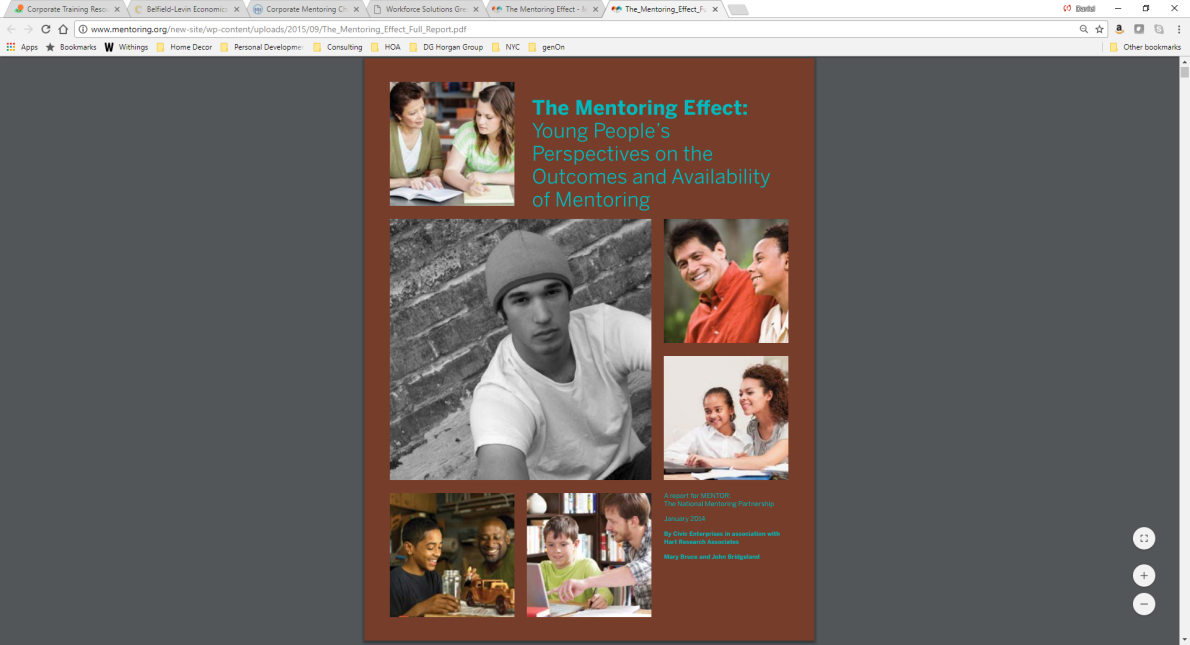 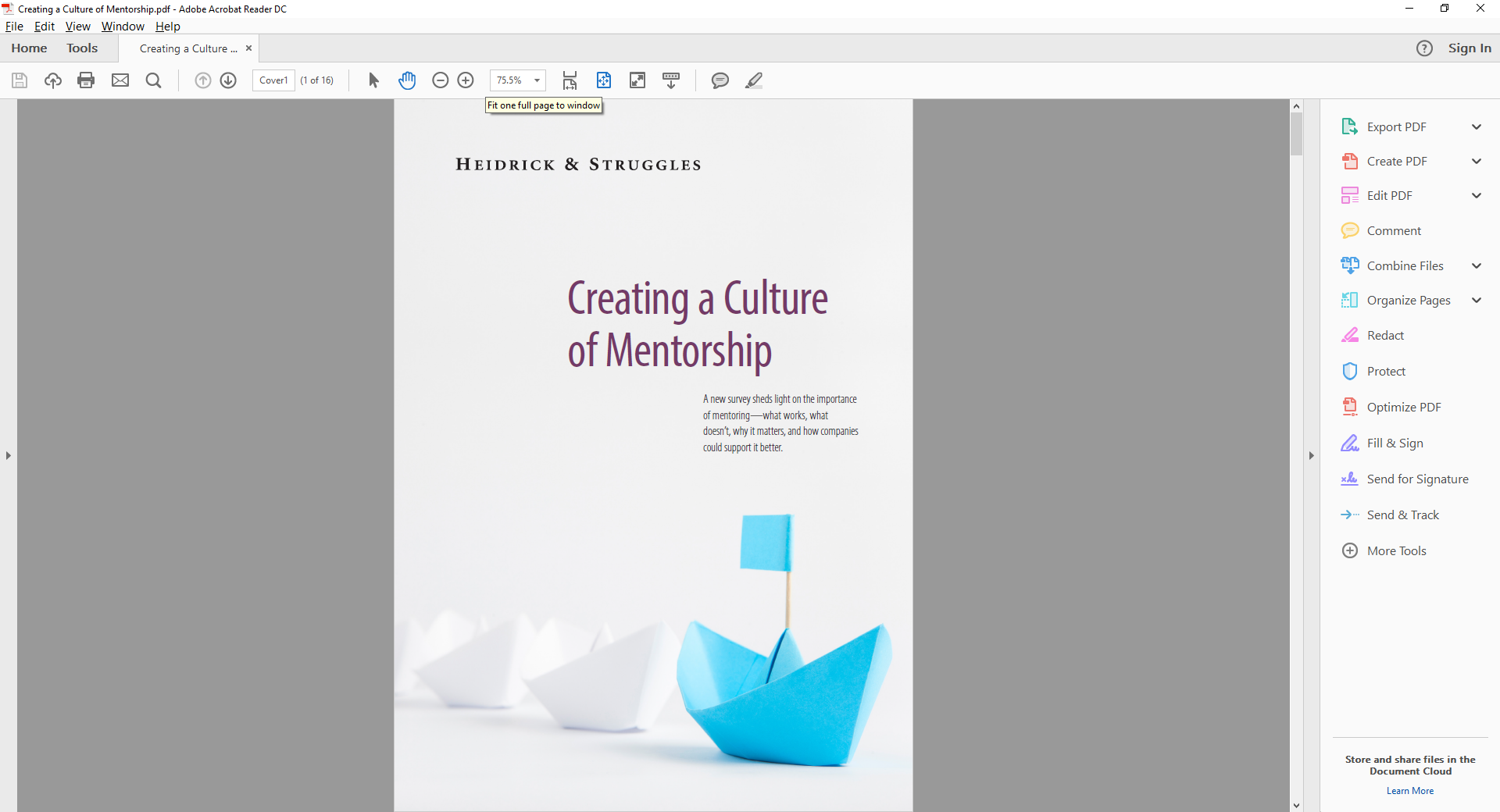 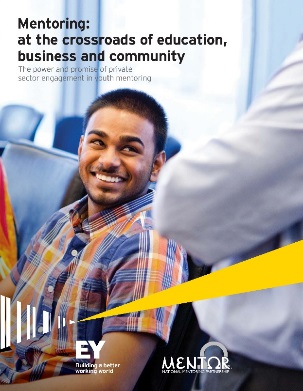 12
The Diversity of  Corporate Engagement in Youth Mentoring
13
The Diversity of Corporate Engagement in Youth Mentoring
Engage employees and/or customers as mentors
Leverage communication channels to advocate for and promote mentoring
Capacity building via research, pro bono / skills-based volunteerism, board leadership, in-kind donations
Invest in mentoring programs and mentoring field
14
Spotlights:Diverse Corporate Engagement
JPMorgan Chase
General Motors
The Fellowship Initiative
A 3-year comprehensive academic, socio-emotional, college access and career readiness support program operating in LA, Chicago, NYC & Dallas
1:1 employee volunteer mentoring
Employee resource and affinity group engagement
Student Corps
Nine-week program helping young people in underserved school districts transform their communities and jump start their futures through paid internships, important life skills training, career and college preparation
College intern and GM retiree engagement
15
Toolbox: Diverse Corporate Engagement
IMPACT Webinar Series 
http://bit.ly/2vI9DfH
Connecting Youth & Business
http://bit.ly/2p7lot2
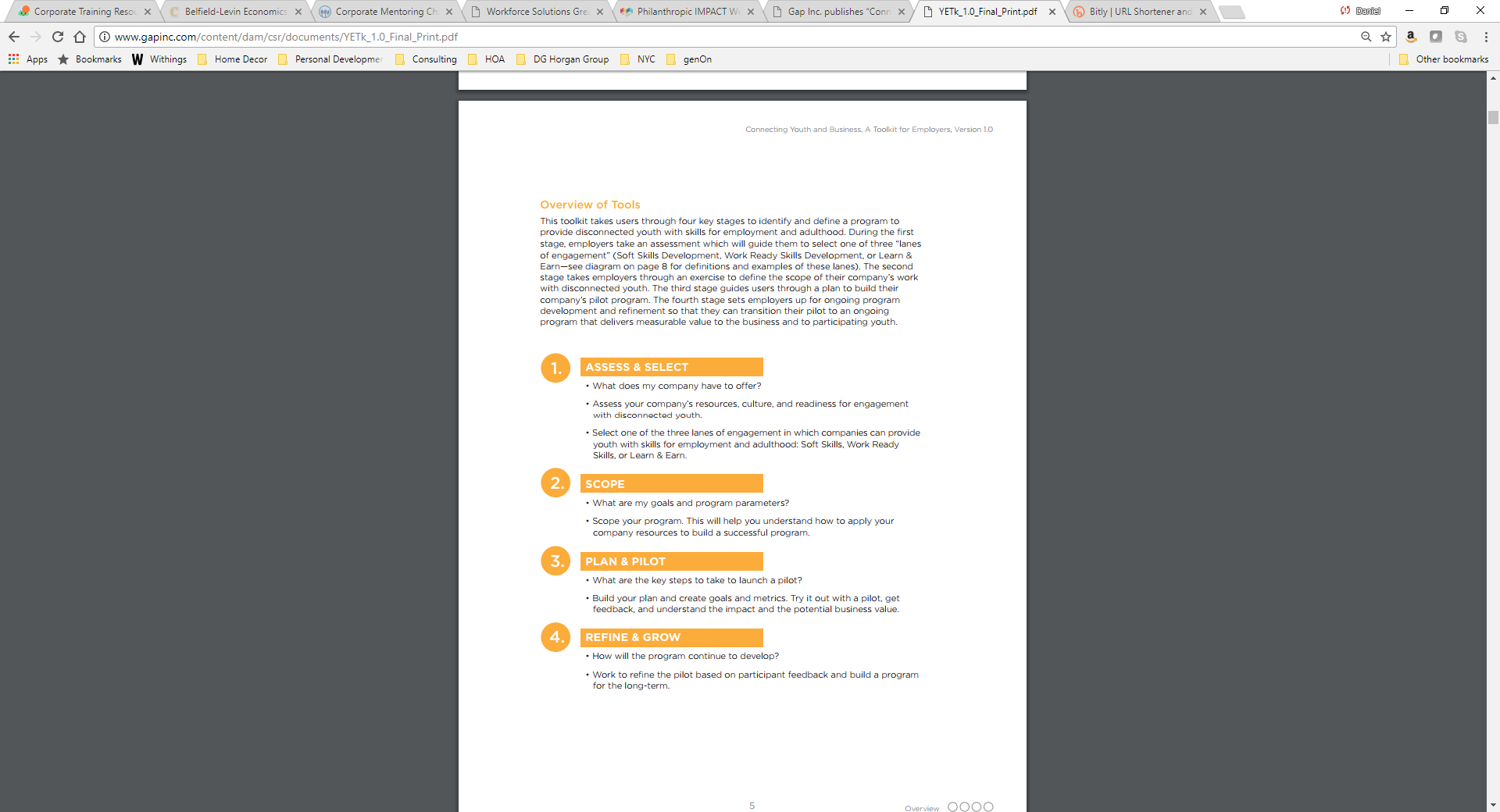 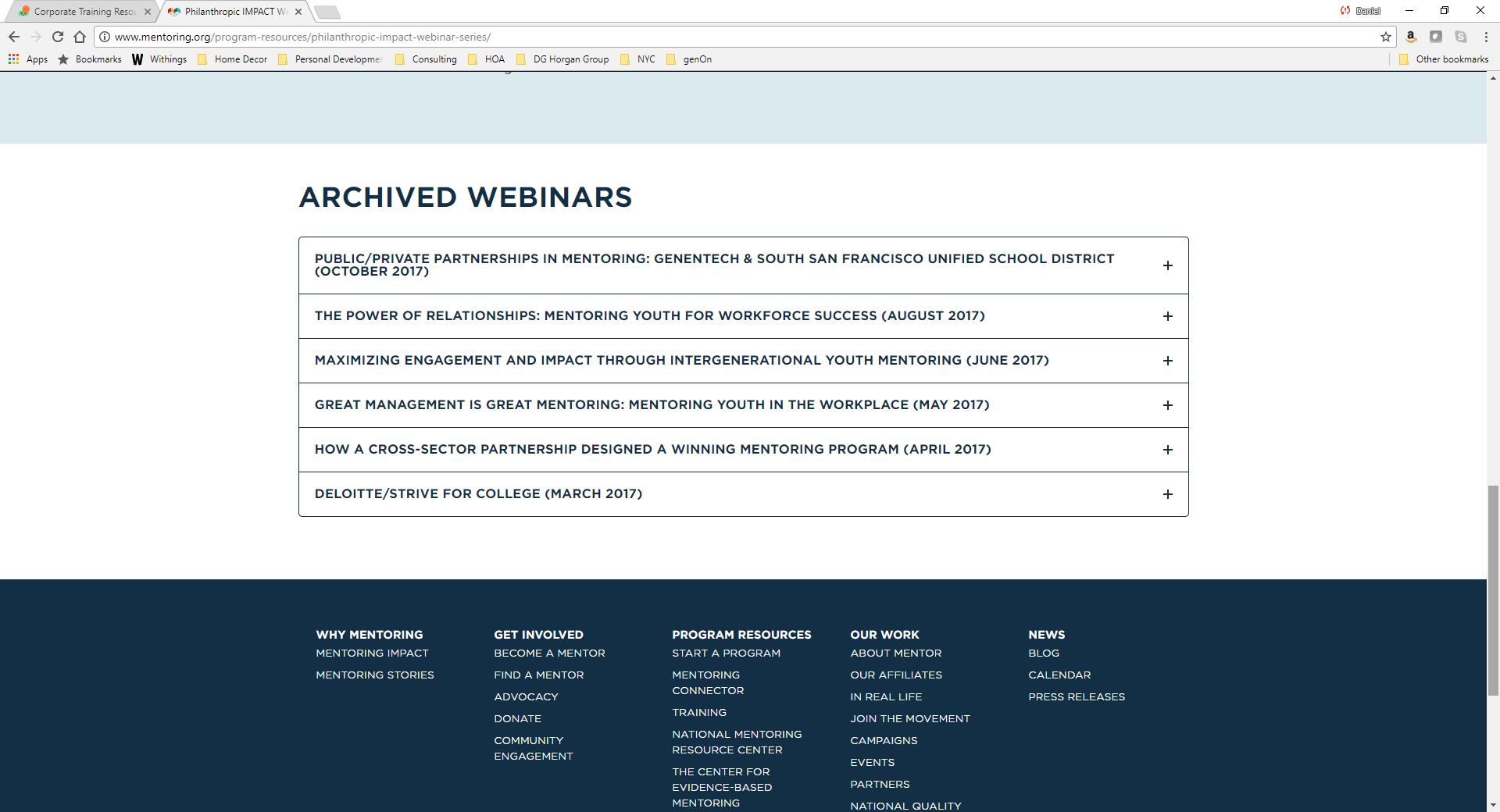 16
Effective Corporate Engagement Practices in Youth Mentoring
17
Effective Corporate Engagement Practices in Youth Mentoring
http://bit.ly/1njn90B
18
Effective Corporate Engagement Practices in Youth Mentoring
Industry alignment (i.e. school vendors & education programs)

Corporate giving alignment (i.e. health/wellness focus and  	   sports-based mentoring)

Employee engagement alignment (i.e. service days; 	                    skill-based volunteers; board leadership; diversity networks)

Workforce alignment (i.e. talent recruitment; skill building)

Customer alignment (i.e. ice cream shop and mentoring milestones)

Brand alignment (i.e. brand/PR agency and mentor match storytelling)

Geographic alignment (i.e. neighborhood focus; multiple markets)

Network alignment (i.e. existing relationships)
19
Effective Corporate Engagement Practices in Youth Mentoring
Strong commitment from leadership demonstrated by adequately resourcing mentoring initiatives, establishing a culture of mentoring throughout the entire organization and being directly involved in mentoring.
Thoughtfully developed partner relationships that connect partner needs with company resources and are sustained through respect, trust and open communication.
Genuine and targeted employee engagement including personal invitations from leadership, consistent recruitment campaigns, a variety of mentoring options with different partners, policies and incentives that encourage participation, training and support, and recognition.
20
Spotlights:Effective Corporate Engagement Practices
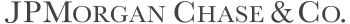 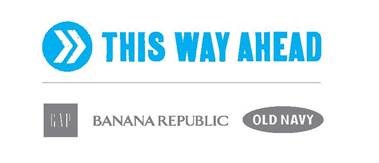 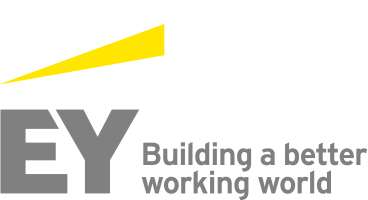 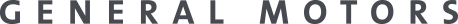 21
Toolbox: Effective Corporate Engagement Practices
Elements of Effective Practice for Mentoring
http://bit.ly/1njn90B



Growth Mindset Toolkit
http://bit.ly/2zaJ7sb
Finding the Greatness Within
http://bit.ly/2hHA8vn
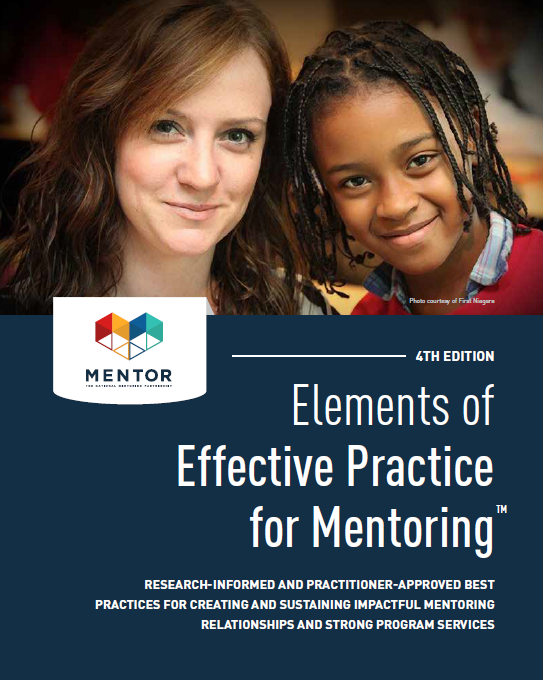 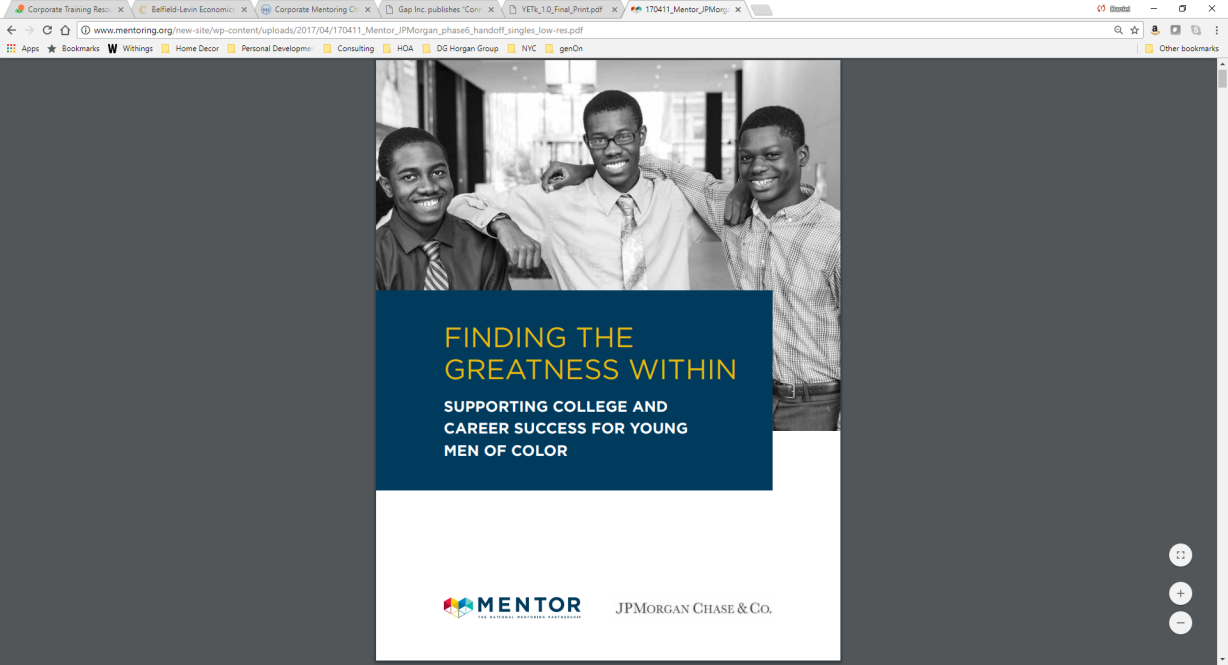 22
23
Division of Youth Services
Youth.services@dol.gov
 
Daniel Horgan – MENTOR
dhorgan@mentoring.org
25